Figure 6.  (A) Low-power photomicrograph showing double immunocytochemical staining for TH/NeuN. (B) High magnification ...
Cereb Cortex, Volume 13, Issue 3, March 2003, Pages 297–307, https://doi.org/10.1093/cercor/13.3.297
The content of this slide may be subject to copyright: please see the slide notes for details.
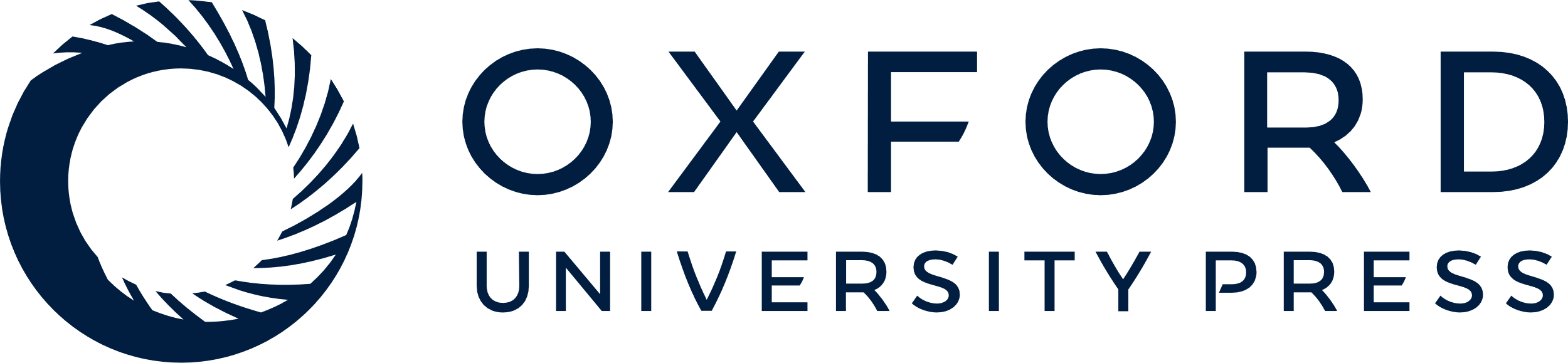 [Speaker Notes: Figure 6.  (A) Low-power photomicrograph showing double immunocytochemical staining for TH/NeuN. (B) High magnification of framed area shown in (A). Arrows indicate TH-ir axons distributed in the neuropil. (C) High magnification showing NeuN-ir pyramidal cells (P) contacted by TH-ir axonal boutons. Scale bar = 30 μm (A) and 10 μm (B, C).


Unless provided in the caption above, the following copyright applies to the content of this slide: © Oxford University Press]